Doctoral PhD training
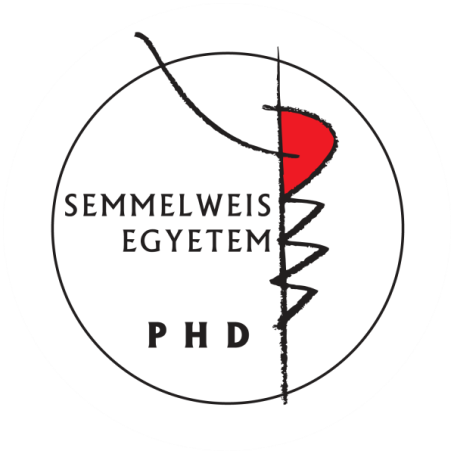 Semmelweis University
School of PhD Studies
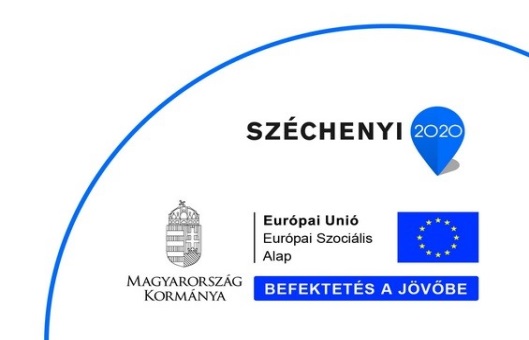 EFOP-3.6.3-VEKOP-16-2017-00009 
Az orvos,-egészségtudományi – és gyógyszerképzés tudományos műhelyeinek fejlesztés
Scientific Doctoral Schools
Basic and Translational medicine
Clinical medicine
Pharmaceutical
Mental Health Sciences
Neurosciences
Molecular medicine
Pathological
Health Sciences (accreditation)

Programmes
Accredited topics of the supervisors
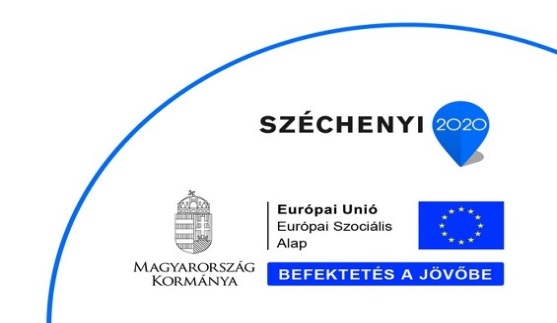 EFOP-3.6.3-VEKOP-16-2017-00009 
Az orvos,-egészségtudományi – és gyógyszerképzés tudományos műhelyeinek fejlesztés
::More information about supervisors and open topicshttps://doktori.hu/index.php?menuid=351&cid=247&lang=EN
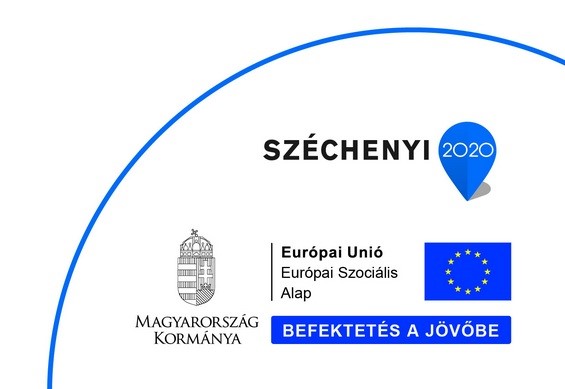 EFOP-3.6.3-VEKOP-16-2017-00009 
Az orvos,-egészségtudományi – és gyógyszerképzés tudományos műhelyeinek fejlesztés
Trained Doctoral Programminimum 5 semesters,  maximum 8 semesters
State-funded  stipendium
 (only EU-citizens are entitled)
140 000 HUF/month  (1-2 years)
 180 000 HUF/month  (3-4 years)
research support: 67 500 HUF/month

2. Self- financed
tuition fee for international students: 8.000 EUR/semester
for Semmelweis University international graduates: 4.000 EUR/semester
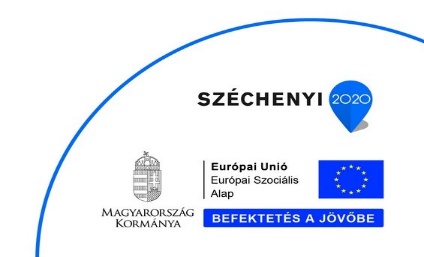 EFOP-3.6.3-VEKOP-16-2017-00009 
Az orvos,-egészségtudományi – és gyógyszerképzés tudományos műhelyeinek fejlesztés
Educational and Research Phase(1-2 years)
Fulfillment of  the educational requirements
(taking courses, gathering credits)


Research led by the supervisor
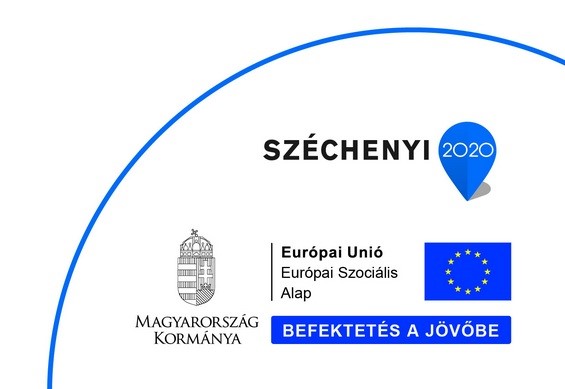 EFOP-3.6.3-VEKOP-16-2017-00009 
Az orvos,-egészségtudományi – és gyógyszerképzés tudományos műhelyeinek fejlesztés
Complex exam
The students can only enter the second part of the study programme upon  the successful completion of the complex exam.
the practical part (a 8-10 minutes long presentation in front of the examination board.)
the theoretical part (1 main subject, 1 additional subject)
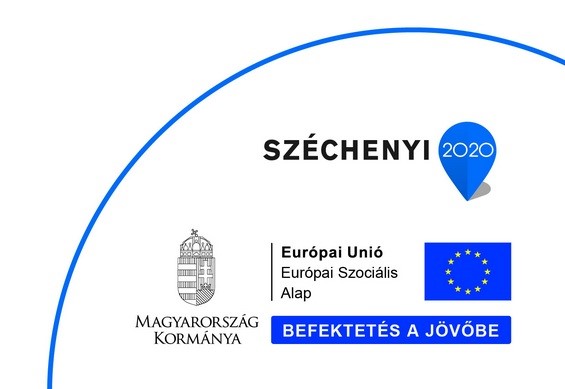 EFOP-3.6.3-VEKOP-16-2017-00009 
Az orvos,-egészségtudományi – és gyógyszerképzés tudományos műhelyeinek fejlesztés
Research and Dissertation phase
Fulfillment of the publicational requirements
(international scientific  publications)

Accomplishing  the dissertation

Home defence of the dissertation
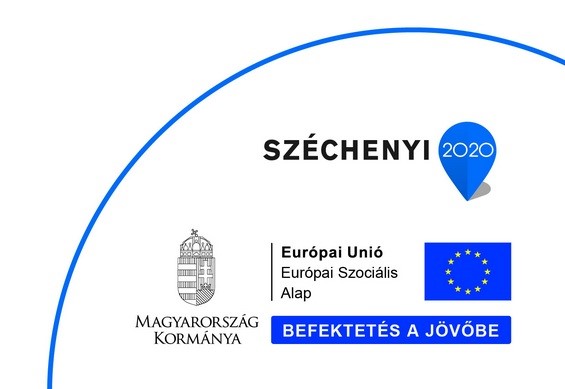 EFOP-3.6.3-VEKOP-16-2017-00009 
Az orvos,-egészségtudományi – és gyógyszerképzés tudományos műhelyeinek fejlesztés
Dissertation submission
Formal revision
(revising the fulfillment of the formal reqiurements, publicational requirements)

Professional revison
 2 opponents’ supports are needed
 (inside and outside)

Public defence

PhD Degree
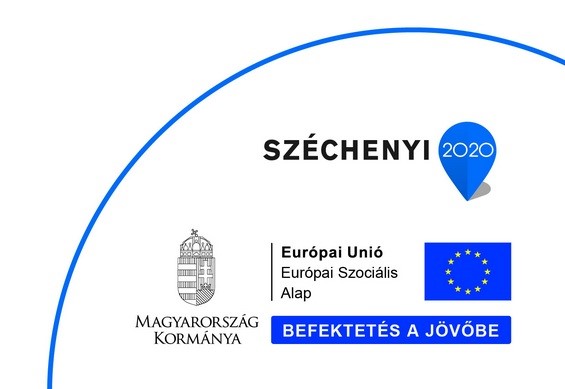 EFOP-3.6.3-VEKOP-16-2017-00009 
Az orvos,-egészségtudományi – és gyógyszerképzés tudományos műhelyeinek fejlesztés